Сверка задолженности в отчетности: что сопоставить и проверить
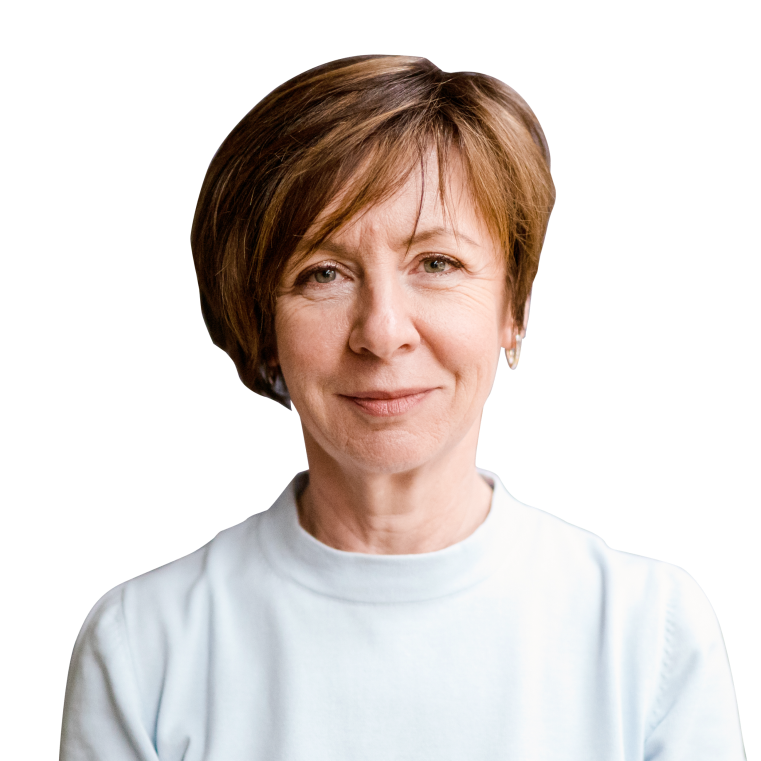 Лектор:
Кравченко Елена Павловна,
член методического совета 
по бюджетному (бухгалтерскому) учету 
и отчетности при Минфине УР
Задолженность в балансовом учете:
В рамках проведения инвентаризации в целях составления годовой бюджетной отчетности за 2022 год необходимо, в том числе, обеспечить синхронизацию показателей бюджетного учета с данными государственных реестров и (или) информационных систем (например, Единый государственный реестр юридических лиц, Единый государственный реестр индивидуальных предпринимателей, Единый государственный реестр недвижимости, реестр федерального имущества, Государственная автоматизированная система "Управление", Государственная автоматизированная система "Правосудие"), а также с данными реестров акционеров обществ.
Письмо по годовой отчетности
Раздел 2 Сведений по дебиторской и кредиторской  задолженности (ф. 0503169)
Представление информации по ликвидированным организациям
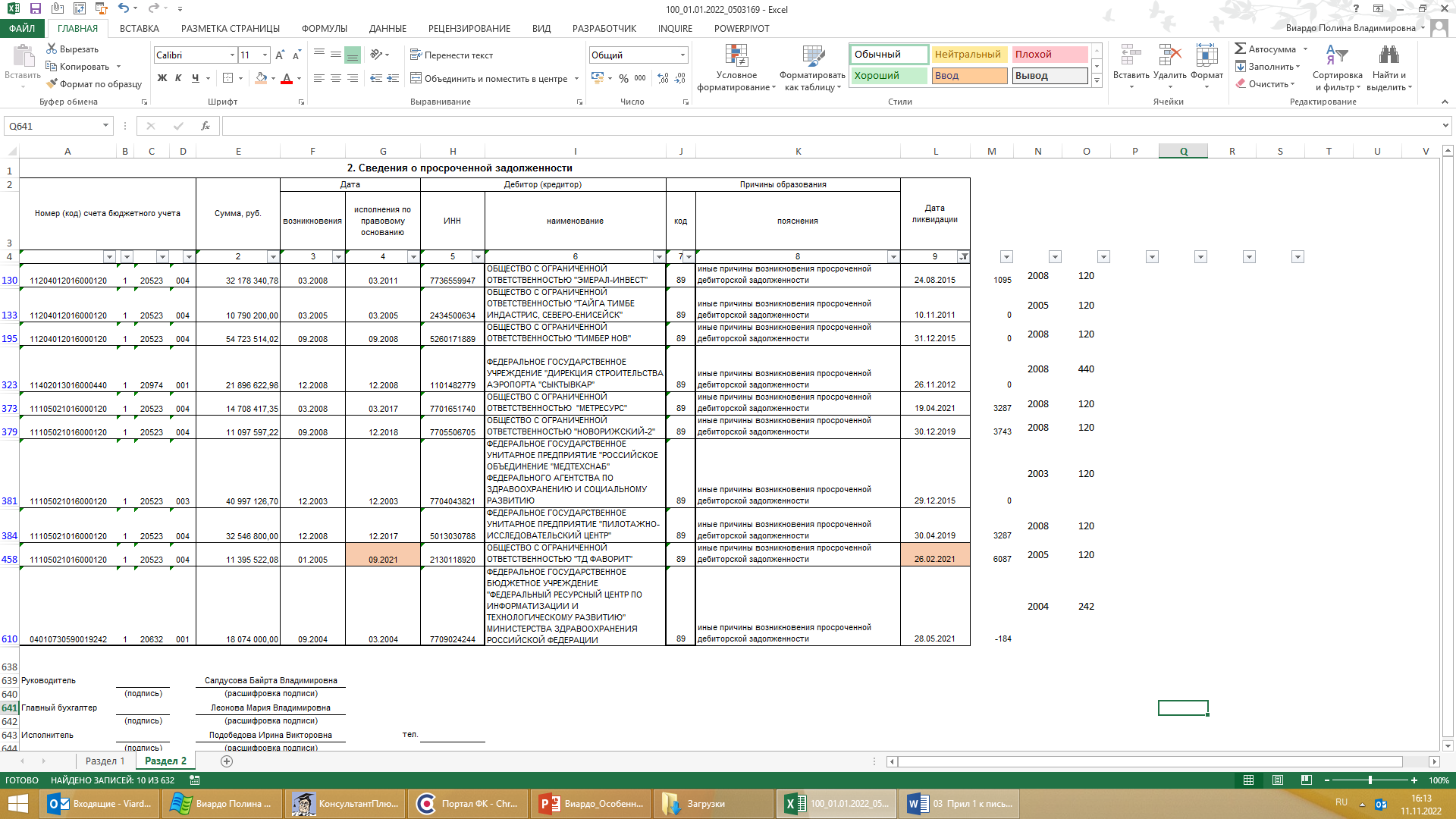 3
Подтверждение задолженности:
Форма 0504089 с. 2
По данным бухгалтерского учета установлено следующее:
1. Дебиторская задолженность
Положения акта о порядке проведения инвентаризации в части подтверждения задолженности контрагентом
Порядок проведения инвентаризации:
Расчеты с физическими лицами – заказчиками: считать подтвержденными, если не было обращения от физического лица;
Расчеты с юридическими лицами посредством актов сверок: считать подтвержденными, если не было встречного акта с расхождениями;
Расчеты с бюджетом: считать подтвержденными (+ отражение зачета аналитических счетов) на основании справки о принадлежности платежей (информации в личном кабинете)
Подтверждение задолженности:
Акт сверки расчетов не является первичным учетным документом, подтверждающим совершение хозяйственной операции, так как при его оформлении не изменяется финансовое состояние сторон хозяйствующих субъектов. 
Постановление АС ВВО от 18.07.2016 N Ф01-2768/2016
Статья 9 Закона о бухгалтерском учете
Подтверждение задолженности:
В отношении <…> иных финансовых активов, включая дебиторскую задолженность, и обязательства, инвентаризация проводится путем проверки документов, подтверждающих на момент проведения инвентаризации наличие соответствующих объектов имущества (прав), обязательств, условных активов или обязательств, резервов (обязанностей) (обоснованность владения соответствующими объектами инвентаризации), в том числе с использованием методов подтверждения, выверки (интеграции), а также посредством выполнения расчетов в целях определения стоимостных оценок (далее – метод расчетов). 
(пп. (в) п. 18 приказа Минфина России от 13.09.2023 N 144н)
Подтверждение задолженности:
Форма 0504089 с. 2
По данным бухгалтерского учета установлено следующее:
1. Дебиторская задолженность
Место учета?
Сомнительная задолженность:
Сумма признанного дохода, по которому выявлена дебиторская задолженность, не исполненная должником (плательщиком) в срок и не соответствующая критериям признания актива (далее - сомнительная задолженность), корректируется с формированием резерва по сомнительной задолженности. При этом учет сомнительной задолженности осуществляется субъектом учета на забалансовых счетах утвержденного им Рабочего плана счетов.
Прекращение признания (выбытия) с балансового (забалансового) учета сомнительной задолженности по доходам осуществляется на основании решения комиссии субъекта учета по поступлению и выбытию активов при наличии документов, подтверждающих неопределенность относительно получения экономических выгод или полезного потенциала.
П. 11 ФСБУ «Доходы»
Сомнительная задолженность:
<…> в случае, когда у администратора доходов бюджета (субъекта учета) отсутствует уверенность по поступлению в обозримом будущем (не менее трех лет начиная с года, в котором составляется бухгалтерская (финансовая) отчетность) денежных средств или их эквивалентов в погашение (исполнение) дебиторской задолженности, в отношении такой задолженности не соблюдаются требования о соответствии задолженности критериям признания актива и, соответственно, такая задолженность не учитывается на балансовых счетах в составе финансовых активов - признается сомнительной.
Письмо Минфина России от 25.10.2019 N 02-07-10/82363
<…> прекращение признания (выбытия) с балансового учета сомнительной задолженности по доходам осуществляется на основании решения комиссии субъекта учета по поступлению и выбытию активов при наличии документов, подтверждающих неопределенность относительно получения экономических выгод (денежных средств) или полезного потенциала.
Письмо Минфина России от 05.12.2022 N 02-07-10/118880
Сомнительная задолженность:
Учетная политика для целей бухгалтерского учета. Классификация задолженностей (фрагмент)
1. При квалификации задолженности в качестве сомнительной учитываются следующие обстоятельства:
нарушение должником сроков исполнения обязательства;
невозможность удержания имущества должника;
отсутствие обеспечения долга залогом, задатком, поручительством, банковской гарантией и т.п.;
значительные финансовые затруднения должника, ставшие известными из СМИ или других источников;
возбуждение процедуры банкротства в отношении должника.
Обязательства должников, просрочка исполнения которых не превышает 45 дней, сомнительными не признаются.
Задолженности заказчиков, выявленные по договорам оказания услуг (выполнения работ) по которым срок действия договора еще не истек, сомнительными не признаются.
2. С целью квалификации задолженности сомнительной каждый долг индивидуально оценивается на предмет наличия обстоятельств, приведенных в п. 1 настоящей Учетной политики.
Безнадежная задолженность:
В случае если в отношении задолженности по доходам принято решение о признании ее безнадежной к взысканию, такая задолженность списывается с балансового (забалансового) учета субъекта учета с одновременным уменьшением доходов текущего отчетного периода (уменьшением резерва по сомнительным долгам).
Прекращение признания (выбытия) с балансового (забалансового) учета безнадежной к взысканию задолженности по доходам осуществляется на основании решения комиссии субъекта учета по поступлению и выбытию активов при наличии документов, подтверждающих прекращение обязательств по оплате задолженности, права на взыскание задолженности и (или) неопределенность относительно получения экономических выгод или полезного потенциала.
П. 11 ФСБУ «Доходы»
Безнадежная задолженность:
В соответствии с положениями статей 47.2 и 160.1 БК РФ списание (восстановление) в бюджетном (бухгалтерском) учете задолженности по платежам в бюджет осуществляется администратором доходов бюджета на основании решения о признании безнадежной к взысканию задолженности по платежам в бюджет.
Пунктами 1 и 2 статьи 47.2 БК РФ определен закрытый перечень случаев, при которых платежи в бюджет, не уплаченные в установленный срок, признаются безнадежными к взысканию.
Письмо Минфина России от 25.10.2019 N 02-07-10/82363
Подтверждение задолженности:
Форма 0504089 с. 2
По данным бухгалтерского учета установлено следующее:
1. Дебиторская задолженность
Реклассификация задолженности как нереальной ко взысканию
Анализ состояния дебиторских задолженностей:
Счет 04 предназначен для учета сомнительной задолженности неплатежеспособных дебиторов с момента принятия комиссией <…> решения о выбытии такой задолженности с балансового учета учреждения, в том числе при условии несоответствия задолженности критериям признания ее активом. Учет указанной задолженности осуществляется в течение срока возможного возобновления <…> процедуры взыскания задолженности, в том числе в случае изменения имущественного положения должников, либо до поступления в указанный срок в погашение сомнительной задолженности денежных средств, до исполнения (прекращения) задолженности иным <…> способом.
Списание сомнительной задолженности с забалансового учета осуществляется на основании решения комиссии учреждения по поступлению и выбытию активов о признании задолженности безнадежной к взысканию при наличии документов, подтверждающих неопределенность относительно получения экономических выгод или полезного потенциала, <…> в том числе по завершении срока возможного возобновления процедуры взыскания задолженности <…>.
П. 339 Инструкции 157н
Нереальная ко взысканию задолженность:
Учетная политика для целей бухгалтерского учета. Классификация задолженностей (фрагмент)
1. При квалификации задолженности в качестве нереальной ко взысканию учитываются следующие обстоятельства:
истечение срока исковой давности (ст. 196 ГК РФ);
прекращение обязательства в связи с невозможностью его исполнения (ст. 416 ГК РФ);
прекращение обязательства на основании акта государственного органа (ст. 417 ГК РФ);
…..
2. С целью квалификации задолженности нереальной ко взысканию каждый долг индивидуально оценивается на предмет наличия обстоятельств, приведенных в п. 1 настоящей Учетной политики. 
3. Задолженность признается нереальной ко взысканию на основании Решения комиссии по поступлению и выбытию активов (вариант – инвентаризационной комиссии), оформленному согласно Приложению N ____ настоящей учетной политики.
Нереальная ко взысканию задолженность:
.
О списании учреждением сомнительной дебиторской задолженности по доходам с забалансового учета. 
Письмо Минфина России от 18.09.2023 N 02-07-10/88931
Анализ состояния дебиторских задолженностей:
Дата сверки:
В целях составления годовой бухгалтерской (финансовой) отчетности обязательной инвентаризации подлежат следующие объекты бухгалтерского учета:
активы и обязательства, некорректное раскрытие информации о которых существенным образом может повлиять на достоверность отчетности. В частности, к таким объектам инвентаризации относятся: просроченная дебиторская (кредиторская) задолженность, дебиторская (кредиторская) задолженность, капитальные вложения, готовая продукция, по которым в течение финансового года не отражались операции по их увеличению (уменьшению). Проведение инвентаризации таких объектов учета осуществляется перед составлением годовой бухгалтерской (финансовой) отчетности, но не ранее 1 октября отчетного года. 
(п. 32 приказа Минфина России от 13.09.2023 N 144н)
Просроченная задолженность:
Установлен срок погашения задолженности;
Срок пропущен.
Аналитика счетов учета расчетов – предельная дата исполнения!
Просроченная задолженность:
В целях составления годовой бухгалтерской (финансовой) отчетности обязательной инвентаризации подлежат следующие объекты бухгалтерского учета:
В случае возникновения на отчетную дату просроченной дебиторской (кредиторской) задолженности, информация о которой подлежит раскрытию в бухгалтерской (финансовой) отчетности, инвентаризация такой задолженности проводится на отчетную дату;
(п. 32 приказа Минфина России от 13.09.2023 N 144н)
Инвентаризационная опись по Приказу 61н:
Инвентаризационная опись расчетов с поставщиками и прочими дебиторами и кредиторами ф. 0510469 – с 2025 года:
Содержит графу – статус задолженности;
Требует указания реквизитов акта сверки.
Спасибо за внимание!